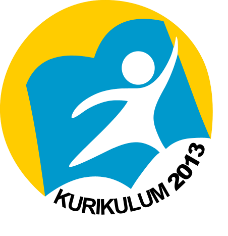 MENGATASI DAN MENANGGULANGI KEKERASAN
Menerapkan prinsip-prinsip anti kekerasan
	Mengacu konsep Satya Graha yang dikemukakan oleh Mahatma Gandhi, harus diupayakan untuk menerapkan prinsip-prinsip anti kekerasan dalam menghadapi situasi konflik.
Memberikan pendidikan perdamaian kepada generasi muda
	Menurut Cawagas dan Swee-Hin sangat penting untuk memberikan pendidikan perdamaian kepada generasi muda untuk membekali mereka dengan kemampuan yang dibutuhkan dalam penanggulangan dan penyelesaian konflik maupun tindak kekerasan.
Mengawasi tayangan televisi
	Untuk mencegah kekerasan, kiranya sungguh tepat jika stasiun televisi memperbanyak tayangan yang menampilkan semangat menolong dan tak mengeksploitasi adegan kekerasan.
Memperkuat pengendalian sosial
	Dalam hal ini, pengendalian sosial dapat dimaknai sebagai berbagai cara yang digunakan masyarakat untuk menertibkan anggotanya yang melakukan penyimpangan, termasuk tindak kekerasan. 
Menyediakan katarsis
	Katarsis adalah sarana yang dapat digunakan untuk menyalurkan atau menurunkan rasa marah maupun kebencian sehingga tak mewujud menjadi tindak kekerasan. 
Memastikan terpenuhinya kebutuhan anggota masyarakat
	Frustrasi yang mengarah pada tindak kekerasan, salah satunya, disebabkan oleh tidak terpenuhinya kebutuhan-kebutuhan dasar anggota masyarakat. Karena itu, pemerintah seharusnya memastikan terpenuhinya kebutuhan fisik dasar (pangan, sandang, perumahan) dari anggota masyarakat.
Mengembangkan budaya meminta dan memberi maaf
	Jika seseorang melakukan perbuatan yang tidak menyenangkan pada orang lain, maka ada kemungkinan orang tersebut akan membalas dengan tindak kekerasan. Namun, bagaimana jika pelaku langsung meminta maaf ? Tentunya tindak kekerasan dapat dicegah. 
Mendampingi korban kekerasan 
	Untuk mengatasi trauma psikologis yang membekas dan mempengaruhi kepribadian individu, perlu diberikan pendampingan terhadap korban tindak kekerasan. 
Meningkatkan dialog dan komunikasi intensif antar kelompok dalam masyarakat
	Dialog dan komunikasi intensif dapat menjadi sarana untuk menumbuhkan sikap saling menerima serta menghargai antar kelompok berbeda.
Pertanyaan Uji Pengetahuan
Jelaskan mengenai konsep Satya Graha yang dikemukakan oleh Mahatma Gandhi !
Jelaskan unsur-unsur pendidikan perdamaian yang perlu diberikan kepada generasi muda !
Salam Sosiologi !